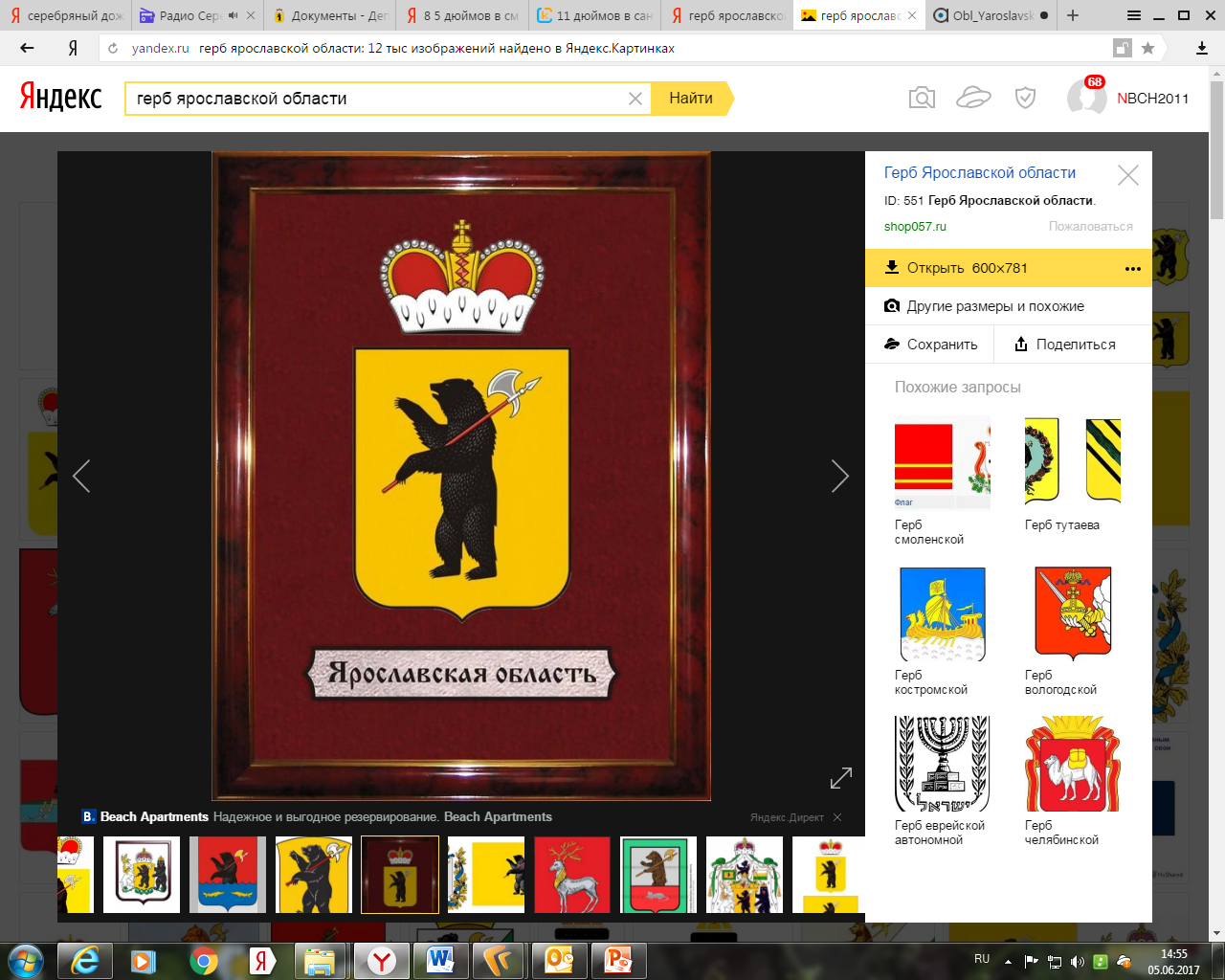 ПАСПОРТ
БЕЗОПАСНОСТИ
 ШКОЛЬНИКА
УВАЖАЕМЫЙ ШКОЛЬНИК!
ФАМИЛИЯ
Паспорт, который ты держишь в руках, поможет тебе получить знания по очень важном предмету – основам безопасности жизнедеятельности. Наш мир очень не прост. И опасностей, подстерегающих человека дома, на улице и во время отдыха сегодня,  к сожалению, стало гораздо больше, чем во времена твоих бабушек и дедушек.
   Ты, конечно, можешь сказать: «Мне придут на помощь». И это правда. 
   В любое время дня и ночи пожарные и спасатели готовы помочь всем, кто попал в беду. Но бывают ситуации, когда ждать помощь нет времени, когда одна минута может сохранить жизнь тебе, твоим друзьям и родным. Знания о том, как поступить в том или ином случае, умелые действия одного человека могут предотвратить беду.
    Будь готов к любым жизненным ситуациям и ничего не бойся!
ИМЯ
школа
ТЕЛЕФОНЫ ЭКСТРЕННЫХ СЛУЖБ
 (помощь круглосуточно)
ЧТО ТАКОЕ ЧРЕЗВЫЧАЙНАЯ СИТУАЦИЯ
Единый телефон службы спасения 112
Пожарная охрана  01
Полиция  02
Скорая помощь  03
Газовая служба  04
Это особая ситуация, которая угрожает жизни и здоровью человека, группе людей, населенному пункту. Чрезвычайные ситуации (ЧС) бывают природного и техногенного характера.
   Чрезвычайные ситуации природного характера – это стихийные бедствия (землетрясения, ураганы, наводнения и другие грозные явления природы).
   Чрезвычайные ситуации техногенного характера возникают там, где в дела природы вмешивается человек. Высокий уровень техногенного развития общества, который позволяет нам жить комфортно, одновременно ведет к возможности аварий в сфере производства.
  В повседневной жизни тоже может возникнуть чрезвычайная ситуация. Это дорожное происшествие, пожар в квартире или на даче, укус змеи, потеря ориентировки в лесу, удар молнии и др.
Единый телефон
службы спасения
112
Единый телефон
службы спасения
112
ОСТОРОЖНО, ЭЛЕКТРИЧЕСТВО
ОДИН ДОМА
Не открывайте дверь никому, не посмотрев в глазок, и  не снимайте цепочку. Запомните, что ни один сотрудник полиции, работник медицины, пожарной охраны, коммунальных предприятий не будет требовать у ребенка открыть двери при отсутствии взрослых. Запоминайте таких посетителей и сообщайте о подобных визитах родителям. При настойчивых попытках попасть в квартиру, вскрыть двери, в спорных ситуациях незамедлительно сообщайте родителям и по телефонам экстренного вызова. При отсутствии телефона или его отключении попытайтесь привлечь внимание окружающих: позвать на помощь из окна, стучать по трубам отопления или водопровода, выбросить в окно заметные предметы и так далее.
   Не открывайте дверь, если глазок  закрыт с другой стороны, если на площадке никого не видно.
Если потеряли ключи, не бойтесь сразу сказать об этом  родителям. Не оставляйте в дверях записок – это привлекает внимание посторонних. 
   Не входите в лифт с подозрительными и незнакомыми людьми, а если попутчик уже вошел в лифт, контролируйте его поведение, повернувшись к нему лицом.
Электрическая энергия – верный помощник человека. Но она может нанести и непоправимый вред здоровью, если при ее использовании не соблюдать меры предосторожности, не выполнять элементарных правил безопасности.
   Любые электрические приборы и оборудование, независимо от уровня напряжения, являются потенциальными источниками опасности.
  Никогда не вытирайте мокрой тряпкой даже выключенные электросветильники.  Одновременно прикасаться к электроприборам и заземленных предметам смертельно  опасно.
   Не наматывайте провод на горячий утюг.
   Не включайте в одну розетку несколько электроприборов. Когда вынимаете вилку из розетки, не тяните за шнур, он может оборваться, и могут оголиться провода, находящиеся под напряжением.  Всегда придерживайте розетку одной рукой, а другой держите вилку.
    Не оставляйте включенный прибор без присмотра.
Единый телефон
службы спасения
112
Единый телефон
службы спасения
112
ЕСЛИ В ДОМЕ ПОЖАР
А У НАС В КВАРТИРЕ ГАЗ…
Пожар – самое распространенное бедствие. Никогда не играйте с огнем и никому не позволяйте шутить с ним!
   Если вы неосторожно обращаетесь дома с огнем, пользуетесь испорченными электроприборами или включаете в одну розетку и пылесос, и холодильник, и электрочайник – ждите пожара! Не нужно сушить белье над газовой плитой (печкой) и разогревать огнеопасные жидкости (лаки, краски). Не используйте в доме фейерверки, хлопушки, бенгальские огни. Они очень опасны, пользоваться ими можно на улице вдали от домов и деревьев и только под присмотром взрослых. Не оставляйте включенным телевизор, когда ложитесь спать.
    Если в вашей квартире что-то загорелось, не паникуйте. Срочно покиньте квартиру, предупредите соседей и вызовите пожарных.
   Необходимо перекрыть газ и помочь выйти из опасной зоны маленьким детям и стариками. Не пользуйтесь лифтом. Помните, что дым опаснее огня. От густого дыма невозможно защититься, а продуктами горения можно отравиться. Нельзя открывать окна во время пожара: приток кислорода только даст огню силы разгореться.
   Если покинуть горящее здание трудно, нужно вывесить в окне «знак беды» - белую простыню – и обдумать пути к спасению, чтобы не терять драгоценного времени.
Все мы знаем, что обязательной принадлежностью большинства кухонь в квартирах стали газовые плиты. Они облегчили и ускорили процесс приготовления пищи. Однако эти плиты имеют недостатки – при горении газа в воздух поступают продукты неполного его сгорания, в частности, угарный газ – газ без вкуса и запаха, не раздражающий глаза.
   Соблюдайте последовательность включения газовых приборов: сначала зажгите спичку, а затем откройте подачу газа.
   Если произошла утечка газа, необходимо сразу же открыть окна и двери.
   При появлении запаха газа немедленно выключите газовую плиту, перекройте кран подачи газа, проветривайте помещение и вызовите работников газовой службы по телефону «04» или пожарных и спасателей по телефону «01». Единый телефон службы спасения – «112».
   Ни в коем случае нельзя зажигать спички, включать и выключать электрический свет, так как малейшая искра способна вызвать пожар.
   Если есть необходимость войте в помещение, где произошла утечка газа, следует закрыть рот и нос платком.
   Помните, что взрыв бытового газа в помещении может стать причиной обрушения здания или его части, возникновения пожара, травмирования и гибели людей.
Единый телефон
службы спасения
112
Единый телефон
службы спасения
112
ПОВЕДЕНИЕ В ТОЛПЕ
ЕСЛИ ВЫ РАЗБИЛИ ГРАДУСНИК
Если вы разбили градусник, помните главное – убирать ртуть надо тщательно и быстро. Перед сбором ртути наденьте марлевую повязку и резиновые перчатки:  вещество не должно соприкасаться с обнаженными участками кожи.
   Ограничьте место аварии. Ртуть прилипает к поверхностям и может быть легко разнесена на подошвах обуви по другим участкам помещения.
   Максимально тщательно соберите ртуть и все разбившиеся части градусника в стеклянную банку с холодной водой, плотно закройте закручивающейся крышкой. Вода нужна для того, чтобы ртуть не испарялась. Банку держите вдали от нагревательных приборов.
   Мелкие капельки можно собрать с помощью шприца, резиновой груши, двух листов бумаги, лекопластыря, скотча, мокрой газеты.
   Место разлива ртути обработайте концентрированных раствором марганцовки или хлорной извести.
   Откройте окна и проветрите помещение.
Если и остались какие-либо испарения, пусть выветриваются в окно.
   Вызовите специалистов, позвонив в службу «112».  Нельзя  выбрасывать разбившийся термометр в мусоропровод, подметать ртуть веником, собирать ртуть при помощи пылесоса, спускать ртуть в канализацию.
Избегайте больших скоплений людей. Не присоединяйтесь к толпе, как бы ни хотелось посмотреть на происходящие события.
   Если оказались в толпе, позвольте ей нести вас, но попытайтесь выбраться из нее.
   Глубоко вдохните и разведите согнутые в локтях руки чуть в стороны, чтобы грудная клетка не была сдавлена.
   Если давка приняла угрожающий характер, немедленно, не раздумывая, освободитель от любой ноши, прежде всего от сумки на длинном ремне и шарфа.
   Если что-то уронили, ни в коем случае не наклоняйтесь, чтобы поднять.
   Если вы упали, постарайтесь как можно быстрее подняться на ноги.  При этом не опирайтесь на руки (их могут отдавить или сломать). Старайтесь хоть на мгновение встать на подошвы или носки. Обретя опору, «выныривайте», резко оттолкнувшись от земли ногами. Если встать не удается, свернитесь клубком, защитите голову предплечьями, а ладонями прикройте затылок.
   При возникновении паники старайтесь сохранить спокойствие и способность трезво оценивать ситуацию. Во время массовых беспорядков постарайтесь не попасть в толпу как участников, так и зрителей - вы можете попасть в зону действия бойцов спецподразделений.
Единый телефон
службы спасения
112
Единый телефон
службы спасения
112
ОСТОРОЖНО, ЗЛАЯ СОБАКА!
ЧТО ДЕЛАТЬ ПРИ УГРОЗЕ ТЕРАКТА?
Помните, что степень агрессивности собаки зависит не только от породы, но прежде всего от ее воспитания и поведения хозяина.
   Никогда не дразните собаку! Как правило, собака никогда не бросается на человека первой. Учтите, что улыбку животные воспринимают как оскал зубов, пристальный взгляд в глаза как вызов на поединок.. Лучше сделать так, как поступает собака, признавая свое поражение – отведите взгляд в сторону, ведите себя спокойно и миролюбиво.
   Старайтесь близко не подходить к бездомным собакам, какими бы безобидными они не казались. Такое приближение может спровоцировать у них вспышку агрессии.
   Перед тем, как укусить ,собака подает упреждающие сигналы: прижимает уши, приседает на задние лапы, рычит, скалит зубы.
    Почувствовав, что собака сейчас бросится на вас, прижмите подбородок к груди, защищая шею, подставьте под пасть собаки сумку, зонт, свернутую куртку, обувь.  
   Если собака вас все-таки укусила, обязательно обратитесь к врачу.
О возможности опасности взрыва можно судить по следующим признакам:
Проволока или шнур, натянутые в неожиданном месте;
Сумка или предмет, оставленные в автобусе, на вокзале, у входа в здание;
Провода, свисающие из-под кузова машины;
Свежезасыпанная яма на обочине дороги;
Посылка, пришедшая по почте от неизвестного адресата. Такие послания лучше не вскрывать, даже обыкновенное письмо может стать вместилищем яда или бактериологической «бомбы».
   Что делать? Ни в коем случае не прикасаться! О подозрительном предмете немедленно сообщите взрослым, позвоните в полицию или МЧС.
   Помните, что с угрозой террористических актов шутить нельзя!  Сообщениями по телефону о бомбе, заложенной якобы в школе, нерадивые ученики пытаются сорвать уроки. Как правило, таких «лжетеррористов» ловят, каким бы телефоном они не пользовались. Наказание несут как сами «шутники», так и их родители.
Единый телефон
службы спасения
112
Единый телефон
службы спасения
112
БЕЗОПАСНОСТЬ НА ВОДЕ
ЕСЛИ ВЫ ЗАБЛУДИЛИСЬ В ЛЕСУ
Никогда не купайтесь в незнакомом месте.
   Безопаснее всего купаться в зоне, огороженной буйками или поплавками.
   В холодную воду заходите медленно, иначе голова закружится и ли может свести ногу. Если свело ногу, погрузитесь на секунду в воду с головой и, распрямив сведенную ногой судорогой ногу, с силой потяните за большой палец ступню на себя. Как правило, судорога отступает.
   Не ныряйте и не прыгайте с обрыва в воду. Под водой могут оказаться затопленные бревна или железки, о которые можно пораниться.
   Не купайтесь в реке, по которой плавают катера или суда. Волна от катера может накрыть вас с головой, а если вы подплывете слишком близки к судну, может затянуть под винты.
   Пользоваться в воде надувным матрасом (кругом, автомобильной камерой) без присмотра взрослых запрещено! Матрас может неожиданно сдуться, или течение унесет вас далеко от берега.
   Если вы плохо плаваете, держитесь ближе к берегу. Так, чтобы в любой момент можно было коснуться ногами дна. И не поддавайтесь на уговоры друзей, плавающих лучше вас, вы рискуете утонуть.
Отправляясь  в лес, возьмите с собой водостойкие спички или зажигалку. Разведя огонь, вы и согреетесь, и просушите одежду, и подадите сигнал. Если у вас в лесу нет карты и компаса, ориентируйтесь по солнцу, луне, звездам, особенностям местной природы.
   Если вы заблудились в лесу, остановитесь, присядьте и подумайте, как вам выбраться к месту, с которого вы начали путь. Для этого вспомните ориентир на вашем пути (реку, озеро, железную дорогу) и постарайтесь вспомнить дорогу к нему. Отыскать дорогу к населенному пункту вам помогут звуки (лай собаки, шум автомобилей). Лесная и проселочная дороги, тропы ведут, как правило, к населенным пунктам.
 Если нет знакомых ориентиров или найти их не предоставляется возможным – влезьте на высокое дерево, но помните, что влезть на дерево гораздо легче, чем слезть с него. Не следует выбираться из леса когда темнеет, лучше займитесь обустройством ночлега. Для этого подойдет яма, дерево, но только не одиноко стоящее. Если вы надеетесь на спасателей, то оставайтесь на месте. 
Без крайней необходимость не идите через болото. Если другого выхода нет, вооружитесь длинным шестом, проверяйте им прочность поверхности. Не идите через густой кустарник.
Единый телефон
службы спасения
112
Единый телефон
службы спасения
112
ЧТО ДЕЛАТЬ ПРИ СИЛЬНОМ ВЕТРЕ?
КАК НЕ ПОСТРАДАТЬ ОТ МОЛНИИ
У сильного ветра может быть несколько названий: буря, ураган, смерч. Основными признаками их приближения являются: резкое усиление порывов ветра, ливневые дожди летом и обильное выпадение снега зимой. Если ураган или буря застали вас на улице, держитесь подальше от легких построек, рекламных щитов, мостов, линий электропередач, окон и балконов, с которых обычно падают цветочные горшки.
    Не следует оставаться на улице. Поскорее укройтесь  в ближайшем здании. Если нет такой возможности, защитите себя (особенно голову) подручными средствами – фанерой, доской, ящиком.
   В ветреную погоду следует отказаться от развлечений на аттракционах.
   Если поступил сигнал о приближении смерча (вихрь, похожий на огромный столб, способный всасывать в себя предметы и переносить их на большие расстояния) , необходимо спрятаться в надежном укрытии или под прочной мебелью. В поле можно спрятаться в яме или овраге.
Приближение грозы всегда заметно: солнце печет, воздух влажный, цвет неба начинает меняться, издалека разносится первый раскат грома. Это верный признак грозы.
   Никогда не прячьтесь под высокими деревьями, особенно отдельно стоящими. Более опасны тополь, ель, сосна. Реже молния ударяет в березу, клен, почти никогда не ударяет в кустарник.  Вне помещений избегайте возвышенностей, укрывайтесь в сухих углублениях. Прислоняться к отвесным скалам и прятаться под скальным навесом нельзя. Песчаная и каменистая почва безопаснее, чем глинистая.
   От грозы не следует бежать. Поражению способствует мокрое тело и сырая одежда. Крайне опасно купаться в грозу.
   Опасно находиться около металлических конструкций. Если вы в походе, топоры, лопаты и другие предметы из металла лучше отнести подальше от палатки. 
   Здания, имеющие центральное отопление и водопровод, практически защищены от удара молнией. Однако, необходимо выключить из сети электроприборы, не пользоваться телефоном, не прикасаться к водопроводным кранам, не стоять у открытого окна.  Не рекомендуется в грозу пользоваться мобильным телефоном!
Единый телефон
службы спасения
112
Единый телефон
службы спасения
112
ТЕЛЕФОНЫ ЭКСТРЕННЫХ СЛУЖБ
(помощь круглосуточно)
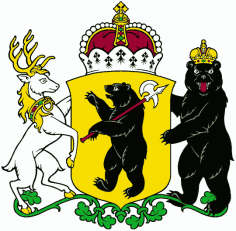